FGAI4H-M-025-A03
E-meeting, 28-30 September 2021
Endoscopic Ultrasound
Endoscopic Ultrasound (EUS) is a minimal invasive procedure in which endoscopy is combined with ultrasound to obtain images of the internal organs.
EUS is most commonly used in the upper digestive tract and the respiratory system for the diagnosis and staging of benign and malignant lesions. 
Indications of EUS
staging of GI malignancies
evaluating pancreaticobiliary disease
evaluating subepithelial abnormalities
evaluating extraluminal abnormalities
staging of lung cancer
therapeutic EUS.
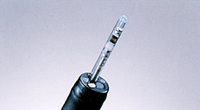 Ultrasound probe
Miniature probe
Working Channel
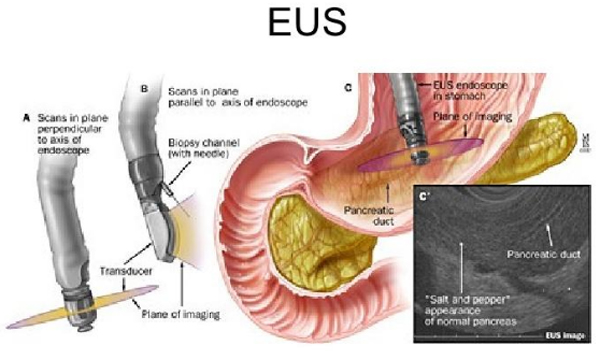 Camera
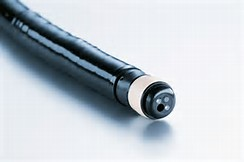 Ultrasound probe
Radial scan probe
Working Channel
Camera
Linear array probe
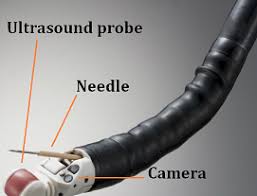 Major players in endoscopic ultrasound
Reports on AI for endoscopic ultrasound are limited
Clinical areas: Pancreatic diseases, neuroendocrine tumor,
Datasets: small, retro 388 cases, pros 167 cases
No commercial product available on the market